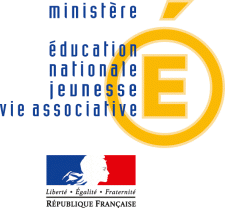 Baccalauréat professionnelGestion -- Administration
Programme national de pilotage
Poitiers – 13 & 14 octobre 2011
Le courrier de sollicitation 
auprès 
d’une administration

M. Deconinck (IEN  EG) et M. Sendre (IEN L)
PNP - Poitiers - 13 & 14 octobre 2011
2
Des compétences rédactionnelles indispensables au professionnel
Note d’opportunité 
« La compétence à communiquer intègre une maîtrise langagière spécifique du métier et une utilisation du lexique de l’organisation dans tout type de contexte et de situation professionnels. »
PNP - Poitiers - 13 & 14 octobre 2011
3
Des compétences rédactionnelles indispensables au professionnel (suite)
Le Référentiel d’Activités Professionnelles  (RAP)

«  Dans son rôle d’interface et de producteur de documents et de supports de communication, le titulaire du baccalauréat professionnel Gestion-Administration doit maîtriser la qualité de son expression écrite et orale. Vecteur de l’image de l’organisation, sa maîtrise de l’orthographe et de la syntaxe est impérative. »
PNP - Poitiers - 13 & 14 octobre 2011
4
Pôle 1 – Gestion administrative des relations externesAptitude générale : Maintenir la relation avec des tiers
Classe 1.3. Gestion administrative des relations avec les autres partenaires  

1.3.3. Traitement des formalités administratives

Savoirs associés 
Savoirs rédactionnels
- Lecture et écriture d’un genre 
Le courrier de sollicitation auprès d’une administration
- Procédés d’écriture
• Le positionnement et la situation de l’émetteur
• La description et la justification de la requête
• Les codes et règles du courrier aux administrations
• Le lexique du souhait, de la demande, de l’autorisation
• Les modes et temps des verbes : conditionnel
PNP - Poitiers - 13 & 14 octobre 2011
5
Un exemple de courrier
SARL   ESCOUZEL
Produits régionaux et biologiques
Place Royale                                                                                Labastide, le 1er octobre 2011
40240 Labastide d’Armagnac                                                                                                           
 				                Monsieur le Maire
                                                                                           Les « marques de personne », les modes et temps verbaux, (valeurs et conjugaisons), les accords grammaticaux , les constructions de phrases (nominales, déclaratives, impératives, interrogatives, impersonnelles…), la ponctuation…            Hôtel de Ville
                                                                                                       Place Royale                  
                                                                                                       40240 Labastide d’Armagnac
 Objet : modification couleur menuiseries extérieures
 
Monsieur le Maire,
 
Comme suite à notre courrier du 24 août dernier au service départemental de l’architecture et du patrimoine des Landes, et à la rencontre du 22 septembre avec Monsieur Gileti, architecte des Bâtiments de France et à son courrier du 29, nous avons pris bonne note des références qu’il nous a conseillées.
 
Nous avons donc l’honneur de vous informer que, conformément à l’avis de Monsieur Gileti, nous allons utiliser, pour la peinture des menuiseries extérieures de notre commerce de Labastide d’Armagnac , les références des couleurs suivantes : 
 Nuancier Sikkens Color, collection 2021, page 88, G8.1060 ou G8.1070.
 
Nous vous prions d’agréer, Monsieur le Maire, l’expression de nos salutations les plus distinguées.
 
                                                                                                                              Pierre Escouzel 
 copie : M. Gileti
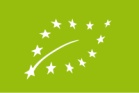 PNP - Poitiers - 13 & 14 octobre 2011
6
Exploitation des cinq niveaux d’analyse (RAP Annexe III c)
1. Communication et énonciation
Contexte, situation de communication et ses marques dans l’énonciation du texte
→ identités des interlocuteurs, pronoms personnels, indicateurs temporels, temps verbaux  (antériorité, simultanéité, postériorité)
2. Visées et enjeux
Visée informative avec un enjeu « civique » implicite.
→ Mode indicatif, phrases déclaratives, mise en paragraphes, valorisation de la décision, lexique  « neutre »
3.Genres des documents professionnels
Le courrier d’information d’un  commerçant  à une administration
→ Mise en page du courrier, formules d’usage…
PNP - Poitiers - 13 & 14 octobre 2011
7
Exploitation des cinq niveaux (suite)
4. Lexique professionnel
→ Lexique thématique
→ Lexique usuel codifié selon l’usage et les relations (hiérarchiques ou entre « pairs »)
5. Mobilisation de connaissances et de codes orthographique, grammatical et syntaxique
→  Les caractères typographiques
→  Les « marques de personne », les modes et temps verbaux, (valeurs et conjugaisons), les accords, la syntaxe, la ponctuation
→ La cohésion du texte (connecteurs, faits de reprise) et cohérence logique (mise en paragraphes, progression de l’information)
→ Les niveaux de langue et l’orthographe lexicale.
Une révision en situation, au fil de l’écriture et de la réécriture.
PNP - Poitiers - 13 & 14 octobre 2011
8
[Speaker Notes: Michèle]